শুভেচ্ছা
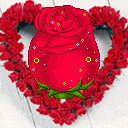 শিক্ষক পরিচিতি
তাহমিনা আকতার বানু
সহকারী শিক্ষক 
গোন্দারদিয়া সরকারি প্রাথমিক  বিদ্যালয় 
মধুখালি ,ফরিদপুর
পাঠ পরিচিতি
বিষয় : গণিত
শ্রেণি : প্রথম
সমায় ;৪০মিনিট
শিখনফলঃ
৪,১,১   ১ থেকে ৯ পর্যন্ত সংখ্যা প্রতীকগুলো নাম অনুযায়ী শনাক্ত করতে পারবে।
Here is a video
গণনা করি
পাঠ উপস্থাপনঃ
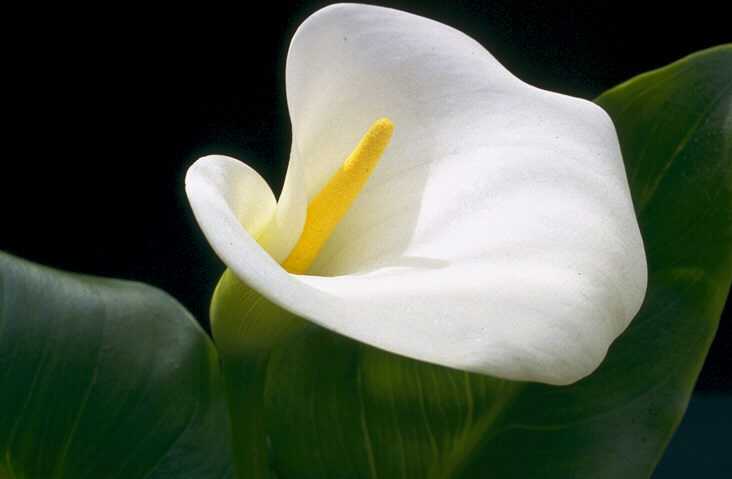 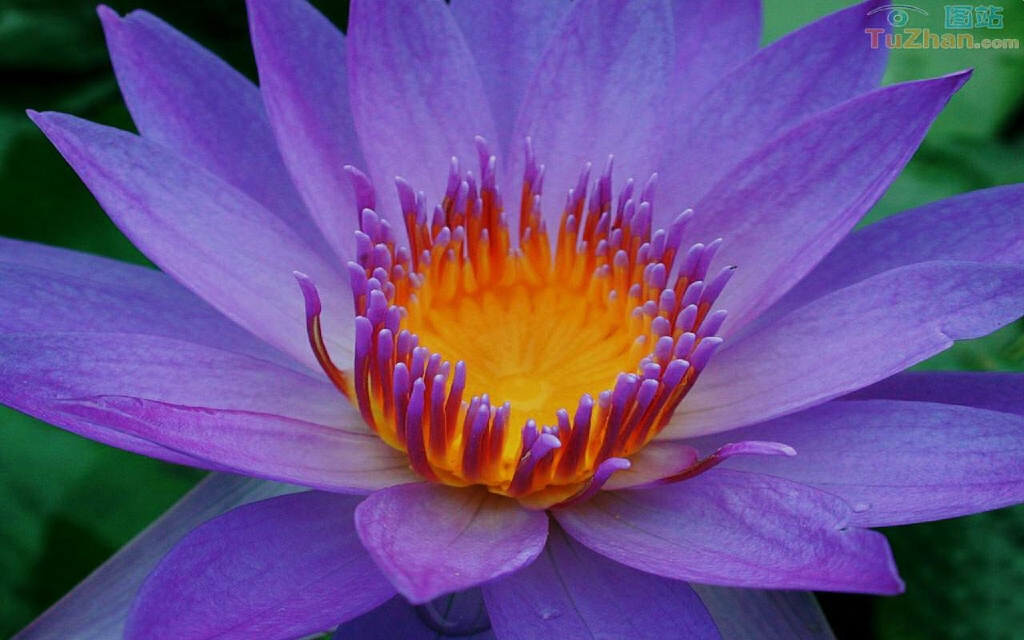 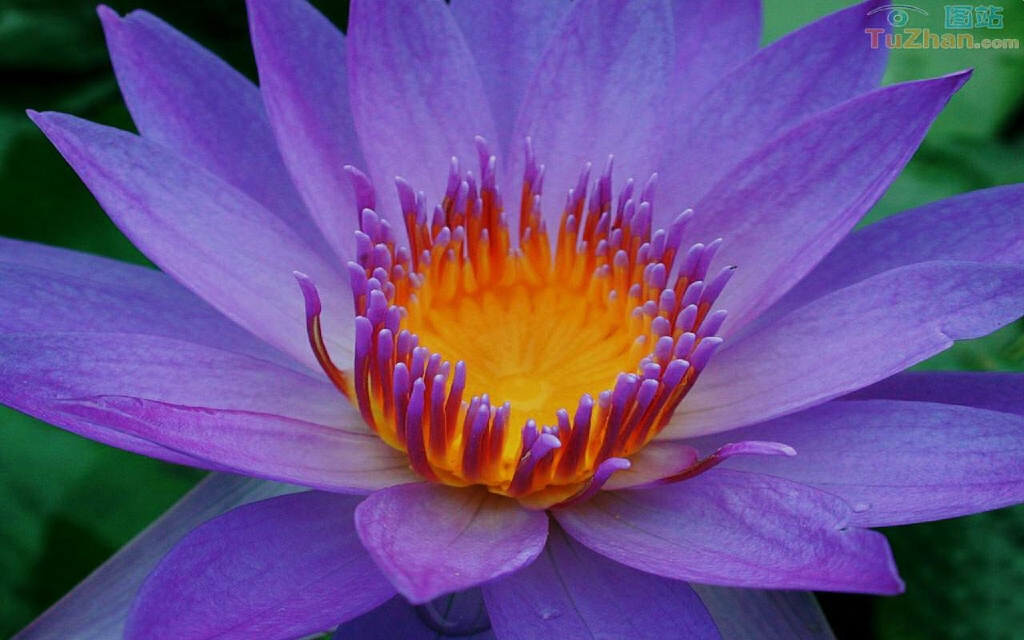 ২
১
৩
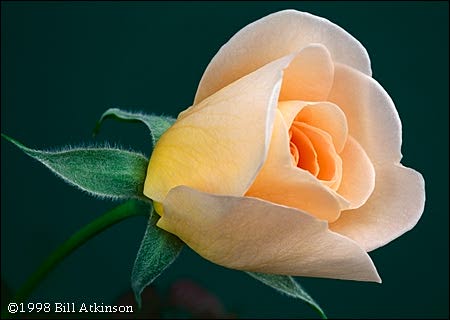 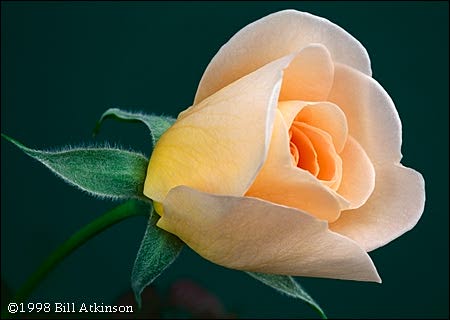 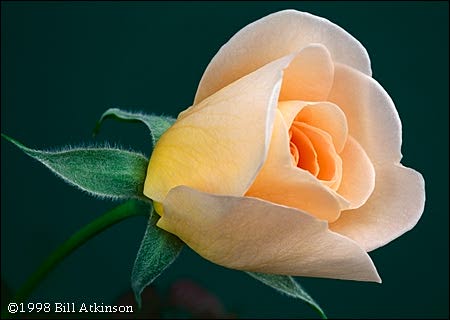 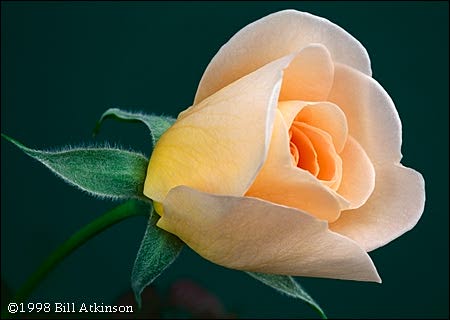 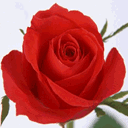 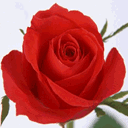 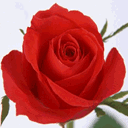 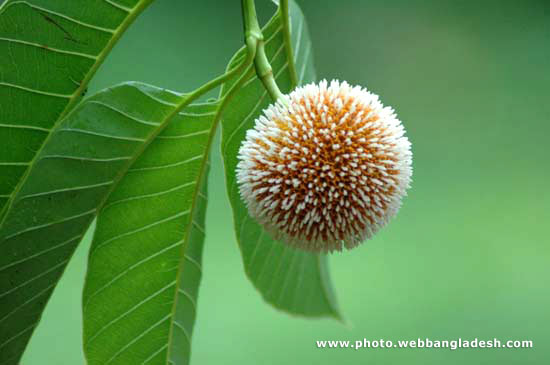 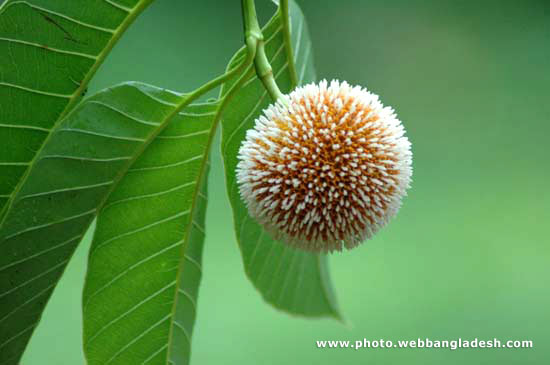 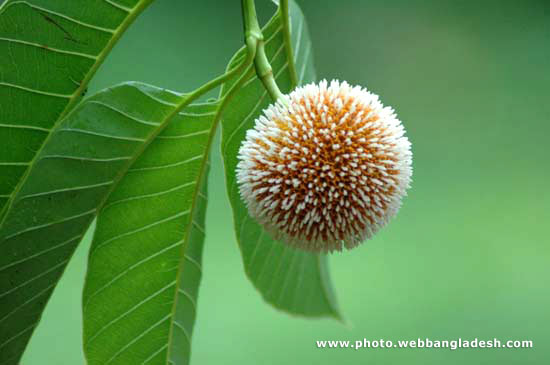 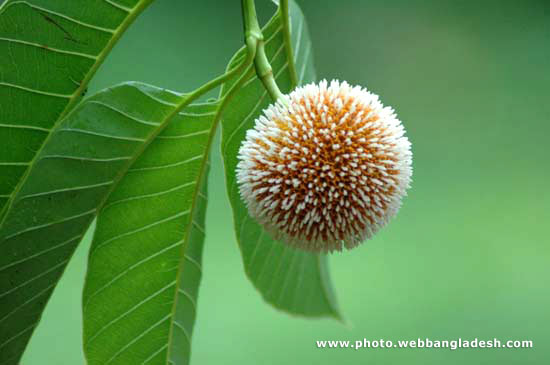 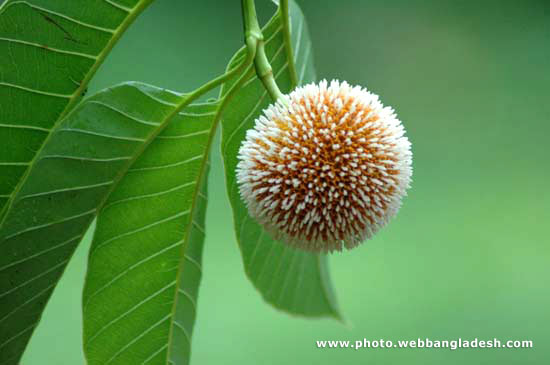 ৫
৪
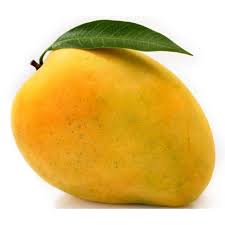 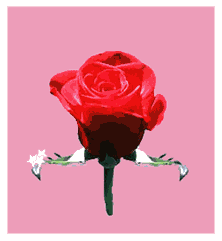 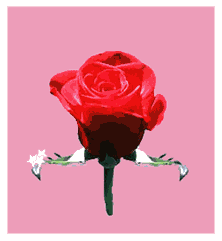 ৩
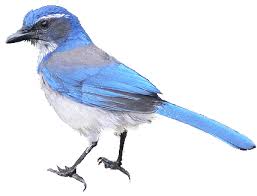 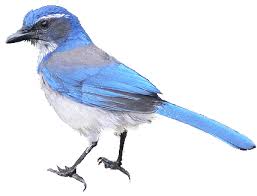 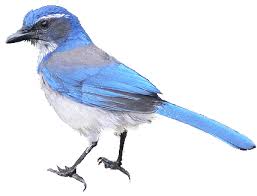 ২
১
৪
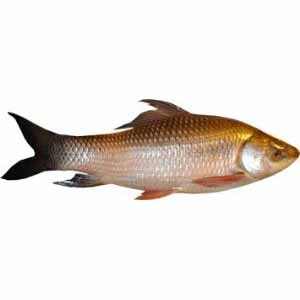 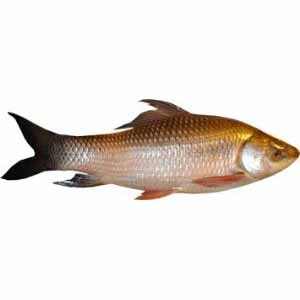 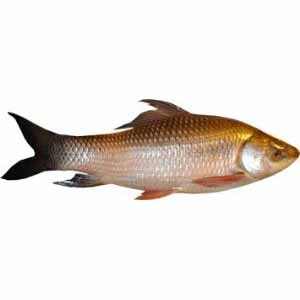 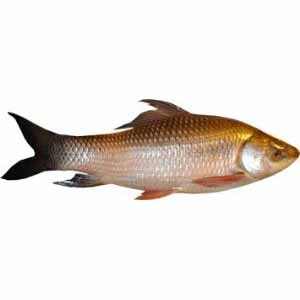 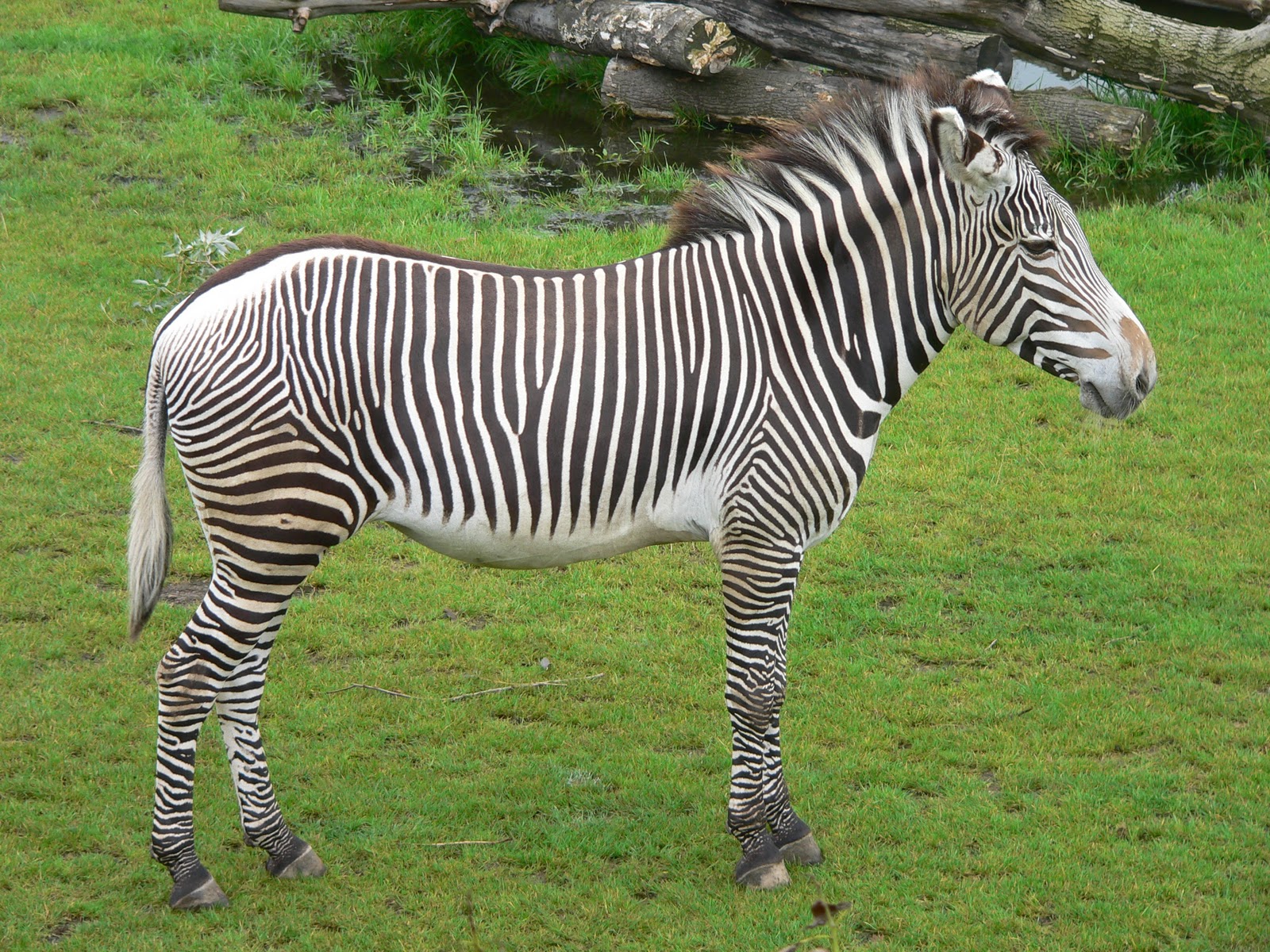 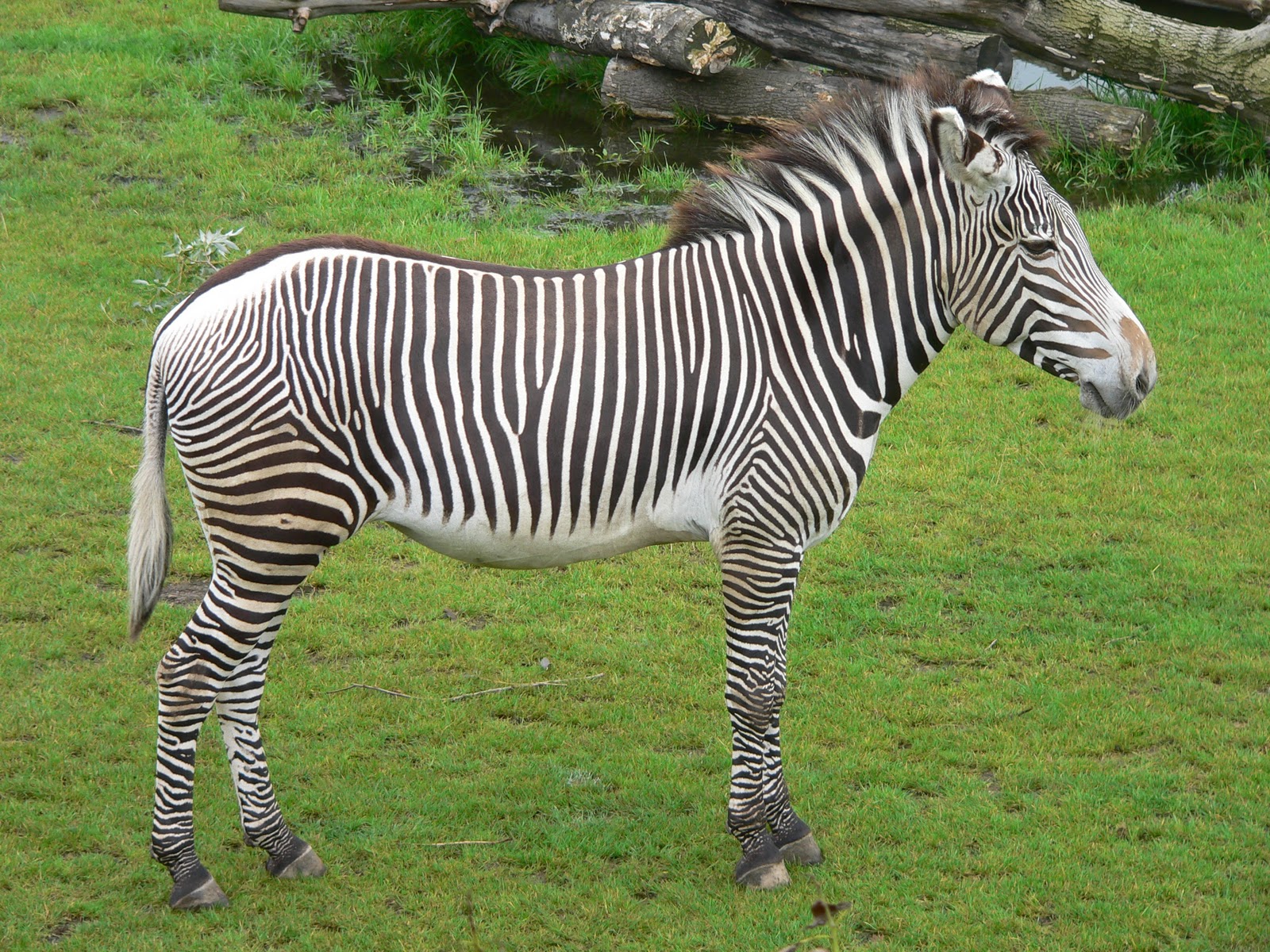 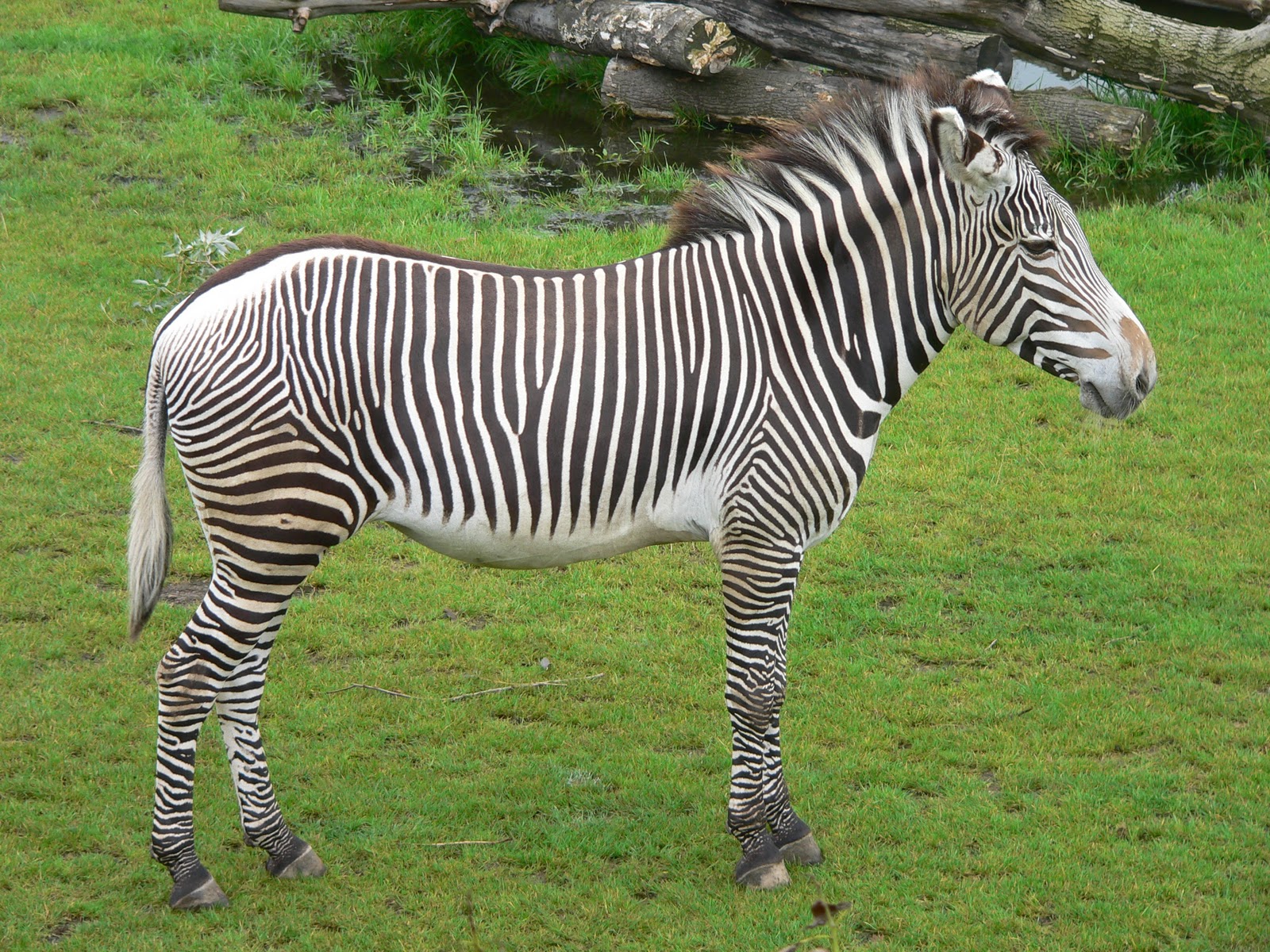 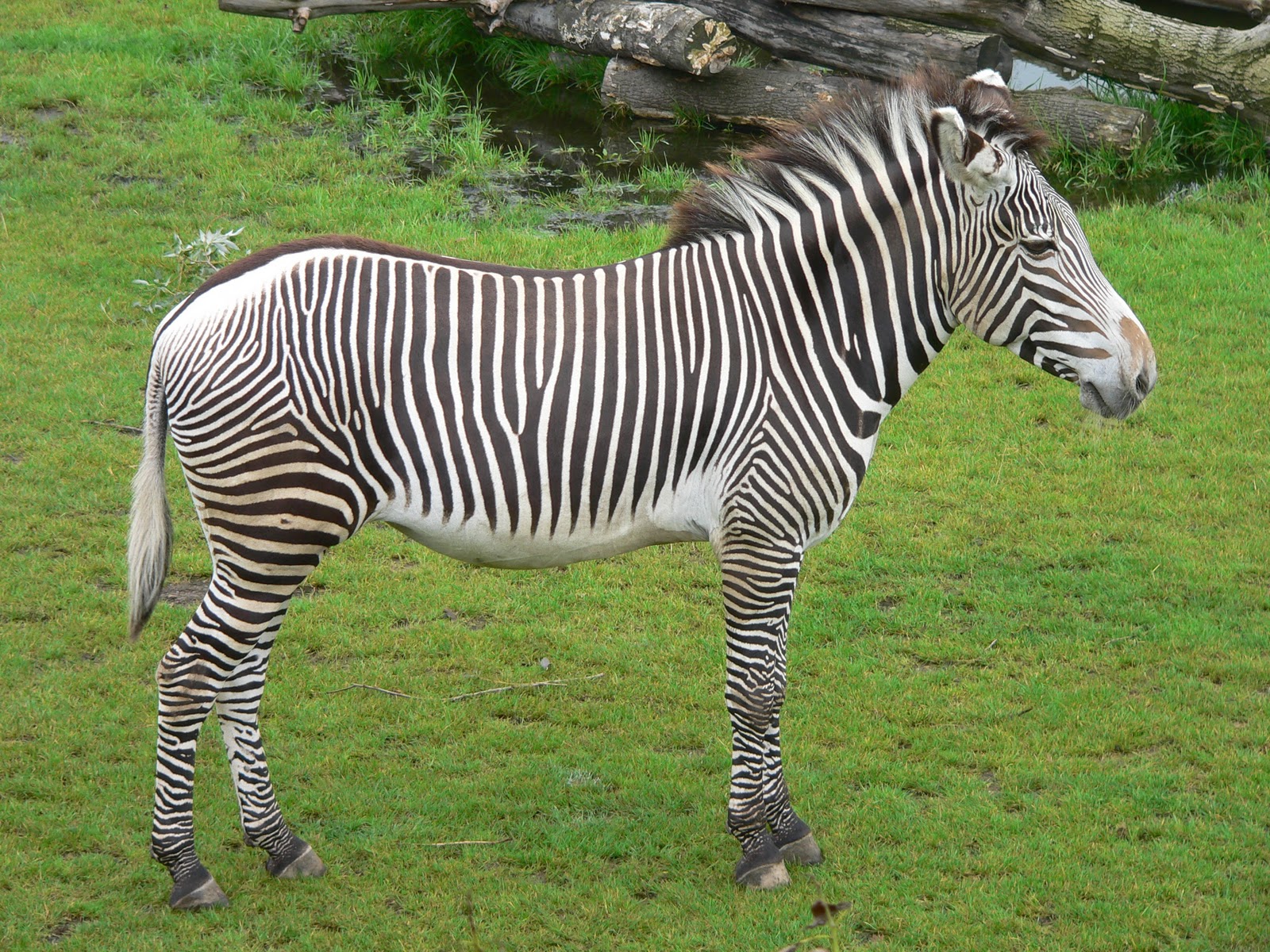 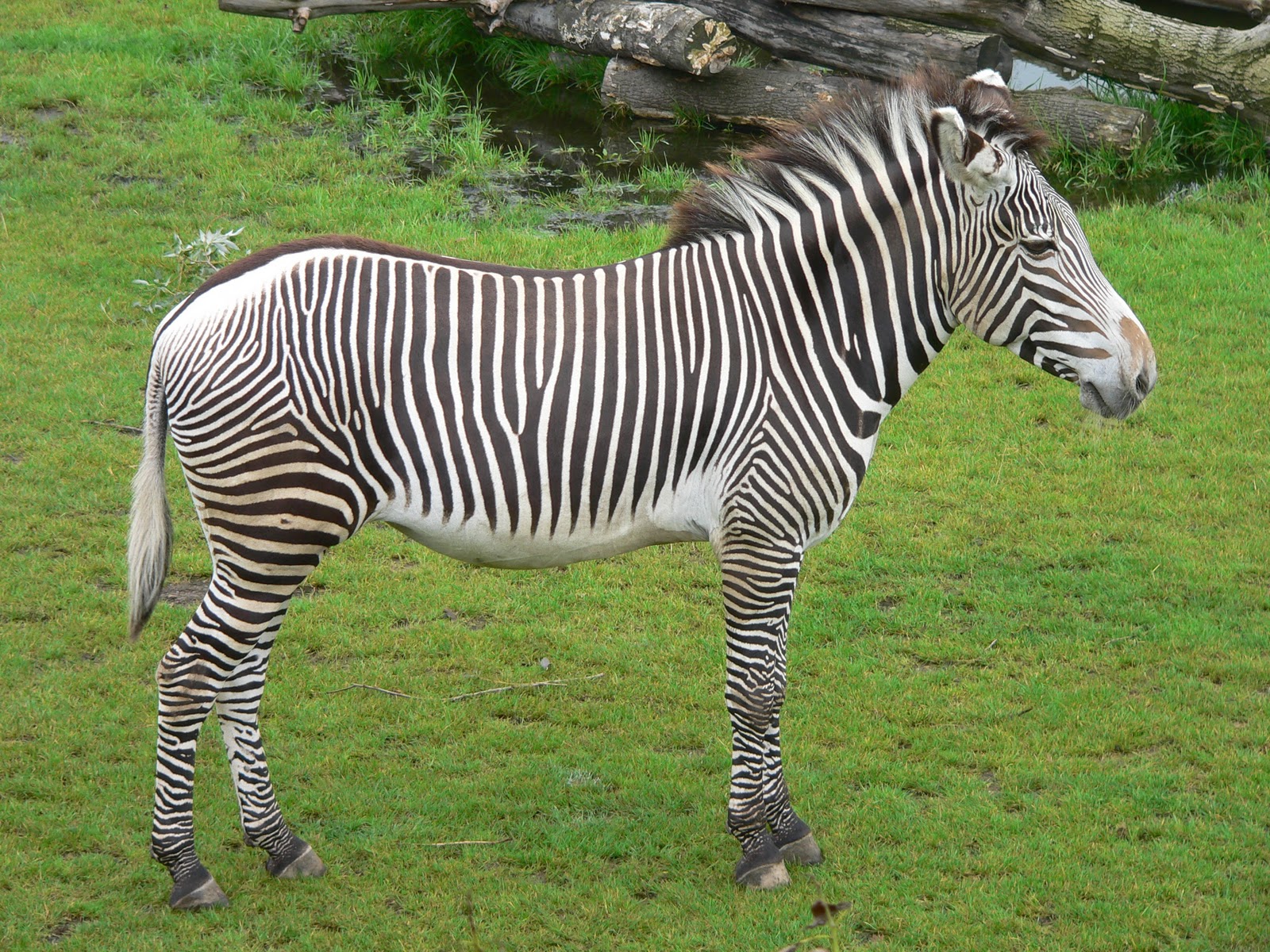 ৫
১
৩
৫
২
৪
খালি ঘরে সংখ্যা  লেখ
১
৩
৫
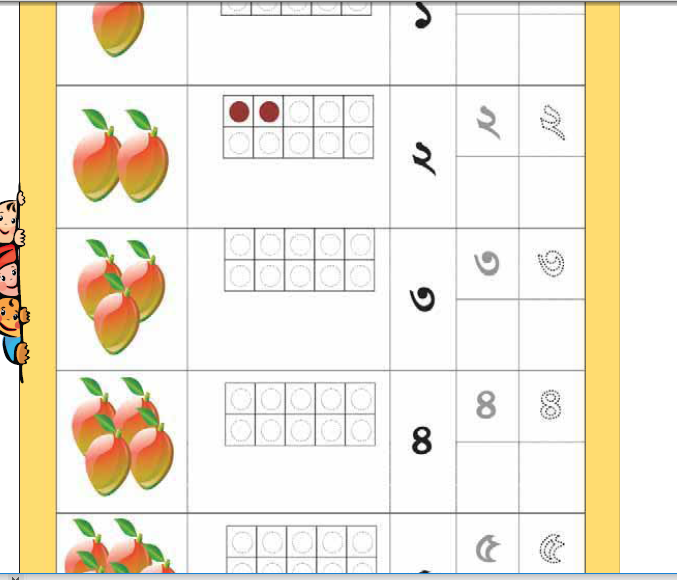 মিল কর
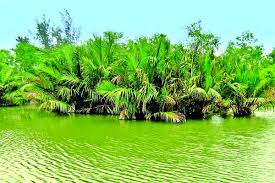 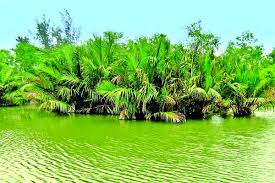 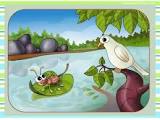 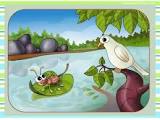 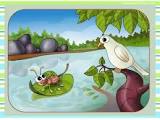 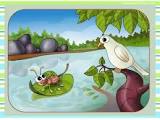 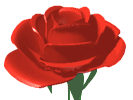 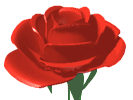 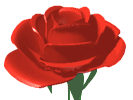 ৩
২
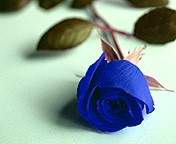 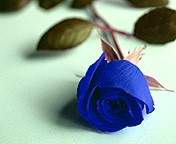 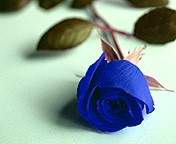 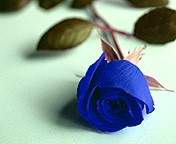 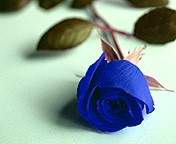 ৫
৪
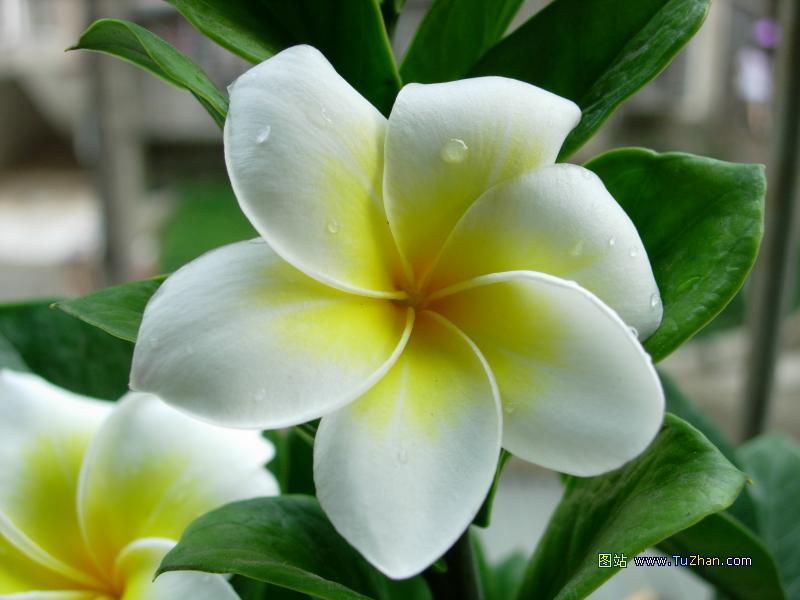 ১
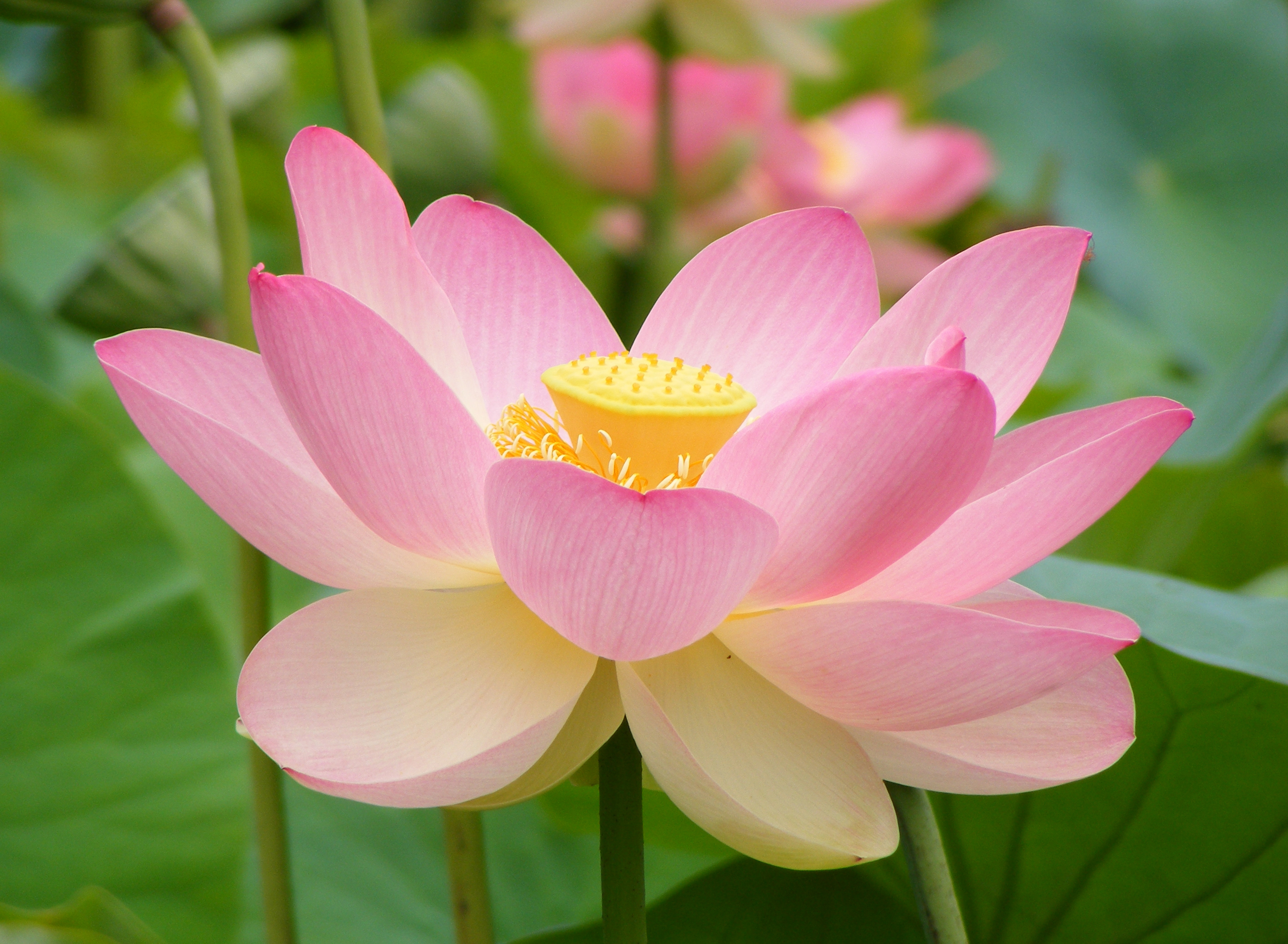 সবাইকে ধন্যবাদ